© Templateswise.com
Investigating endothermic and exothermic changes of substances(When Dissolved In water)
By: Natalie Nino, Omar Jumaian, Qais Musharbash and Adam Al-Matari
[Speaker Notes: Source: https://www.templateswise.com/chemistry-powerpoint-template/]
Endothermic changes take in energy from their surroundings





Exothermic changes release energy into their surrounding
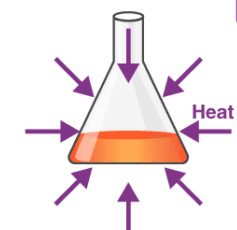 Chemical reactions can either release energy to their surroundings,
Endothermic substances
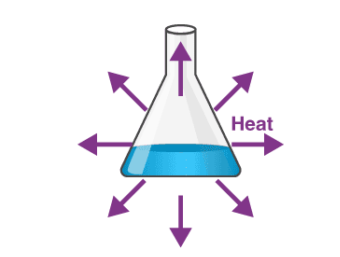 Exothermic substances
Citation
Go back to Main page
Exothermic substances
Potassium hydroxide
Calcium chloride
Iron chloride
CaCl2
FeCl₃
KOH
Go to Endothermic substances
Potassium hydroxide
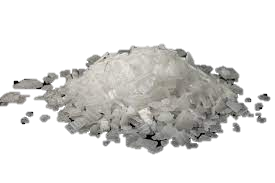 Koh is exothermic when it is dissolved in water. This is due to the attraction between the water molecules and the koh molecules, which attracts both of them. The water molecules and the koh molecules are both pulled apart when these attractions take place. Heat is produced during this process, which releases energy.
Uses of Potassium Hydroxide
Potassium hydroxide solution is more conductive when compared to NaOH and therefore used as an electrolyte in some alkaline batteries.
It is used as a pH control agent in the food industry.
It is used in the thickening of food.
It is used in chip fabrication for semiconductors.
It is used in the manufacturing of cuticle removers which are used in manicure treatment.
It is used in the identification of species of fungi.
It is used in mercerizing cotton.
It is used in alkalimetric titrations in analytical chemistry.
Used in the manufacturing of liquid fertilizers.
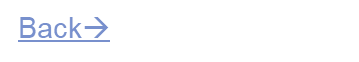 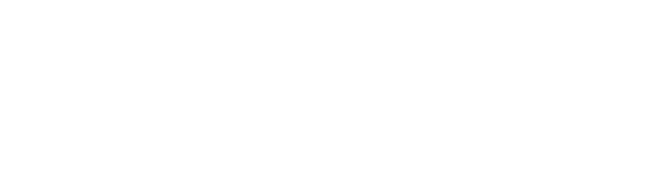 Calcium chloride
Heat is produced when calcium chloride is dissolved in water.
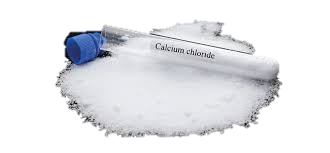 Calcium Chloride (CaCl2 ) Uses
It is used to prevent ice formation and therefore used in deicing.
Used in the production of activated charcoal.
Used as a sterilant for male animals.
It is used in heating pads and self-heating cans.
It is used to correct the mineral deficiencies in brewing beer
Calcium chloride is used as an electrolyte in sports drinks
In laboratories, the drying tubes are usually packed with calcium chloride.
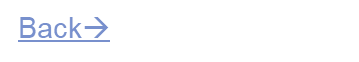 Iron chloride
Iron III Chloride Uses
Used in drinking water production and sewage water treatment
Used as a catalyst for the reaction between chlorine and ethylene
Used in energy storage systems
Used as a drying reagent in certain reactions
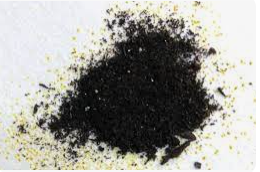 Iron chloride undergoes hydrolysis when dissolved in water, which produces heat in an exothermic reaction..
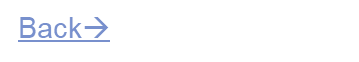 Endothermic Substances
Go to back to Main page
Ammonium nitrate
Ammonium chloride
Sodium nitrate
NaNO ₃
NH4Cl
NH₄NO₃
Go toExothermic substances
Ammonium chloride
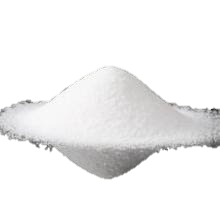 Chemical Properties of Ammonium Chloride (NH4Cl)

•On decomposition of ammonium Chloride produces ammonia gas and hydrogen chloride.
NH4Cl → NH3 + HCl
•Ammonium chloride also reacts with sodium hydroxide to produce ammonia gas.
NH4Cl + NaOH → NH3 + NaCl + H2O
•Ammonium chloride reacts with sodium carbonate to produce sodium chloride and ammonia gas.
2 NH4Cl + Na2CO3 → 2 NaCl + CO2 + H2O + 2 NH3

Uses of Ammonium Chloride
it is used in fertilizers as a nitrogen source.
It is used in medicine (especially in cough medicine) as an expectorant.
It is used in food additives – in bread making as a yeast nutrient.
It is used as an acidifier.
It is used in cooling baths to create low temperatures.
They are used as buffer solutions along with ammonia.
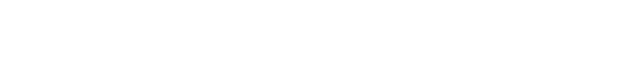 Ammonium chloride undergoes an endothermic process when it is dissolved in water. The solution cools as a result.
Back
sodium nitrate
Sodium nitrate
Chemical Properties
When dissolved in water, sodium nitrate dissociates into Na+ and NO3–
It is a very strong oxidizing agent; it reacts violently with reducing agents.
At high temperatures, this compound is known to explosively decompose.
It is noncombustible but accelerates the burning of combustible materials


Uses of sodium nitrate
This compound is widely used as a food additive since it acts as a preservative.
Sodium nitrate is used as an oxidizer in several types of fireworks.
It is also a component of some instant cold packs.
NaNO3 is one of the components used for the storage and transfer of heat in some solar power plants.
In order to promote the growth of Nitrosomonas bacteria, this compound is added to the wastewater in several wastewater treatment plants.
Sodium nitrate is also used in several rocket propellants and is known to be a substitute for potassium nitrate in gunpowder.
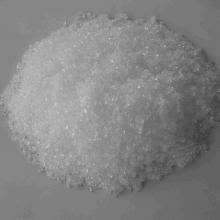 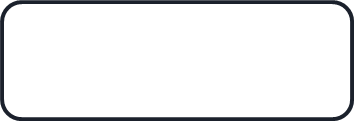 The solution cools as sodium nitrate dissolves in water. During the procedure, heat passes into the system.
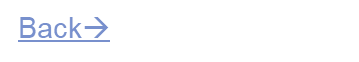 Ammonium nitrate
Chemical Properties
When NH4NO3 is reacted with the hydroxides of alkali metals, the nitrates of alkali metals are formed along with ammonia.
Upon heating, this compound decomposes to form nitrous oxide (N2O) and water.
When exploded, this compound yields N2, O2, and water as the byproducts.
Despite being a component of many explosives, ammonium nitrate is not an explosive by itself. It must be mixed with a primary explosive such as an azide to form an explosive mixture.
Some important applications of this ionic salt are 
NH4NO3 is a key component of many fertilizers since it is quite rich in nitrogen (34%).
When mixed with fuel oil, it forms an explosive known as ANFO, which is one of the most popular industrial explosives.
The dissolution of this compound in water is quite endothermic, making it an ideal choice of material in instant cold packs.
It is also used in the mining and construction industry as a component of explosives.
Insert your title here
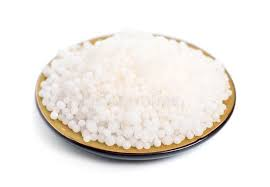 Back
Websites Used:
Byju’s learning - learn math, coding, Music &amp; Arts Online: Byju’s US: Tynker: Osmo: Epic (no date) BYJU’S. Available at: https://byjus.com/
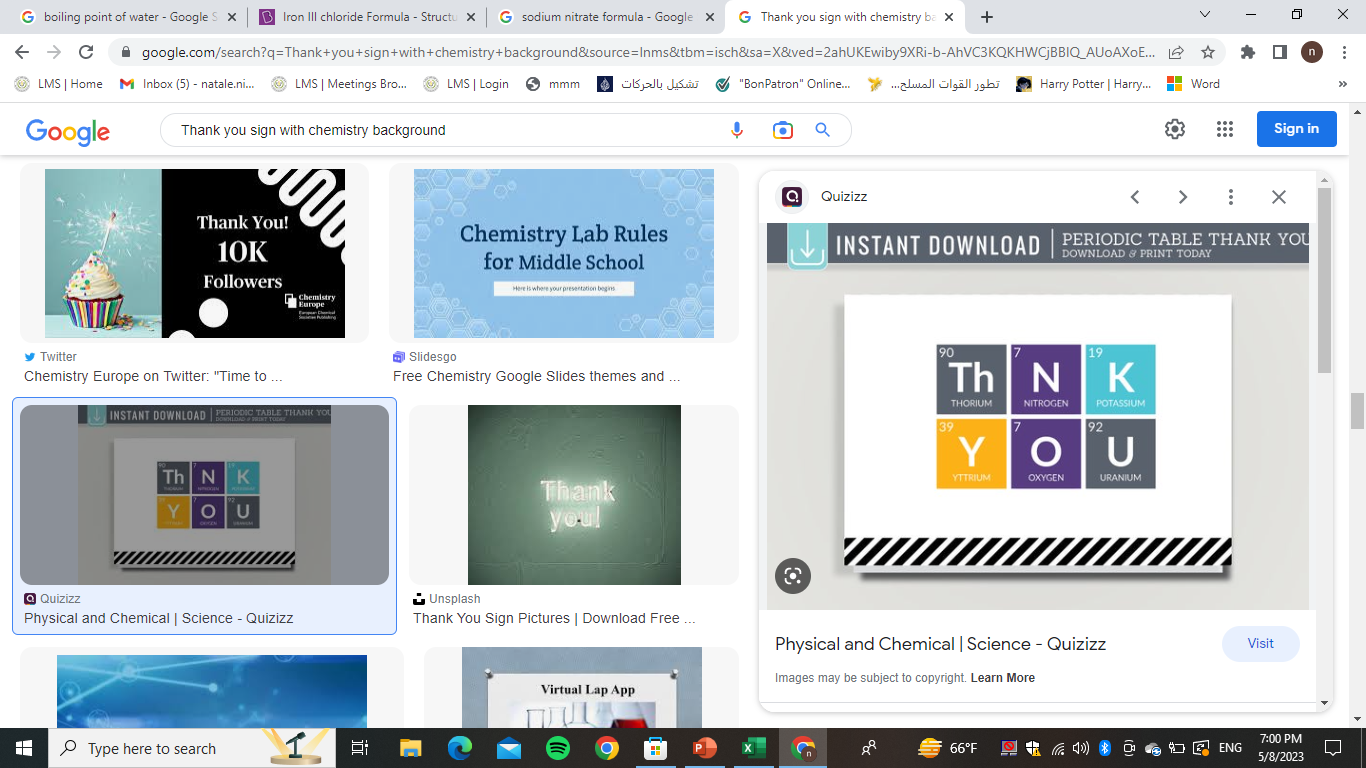